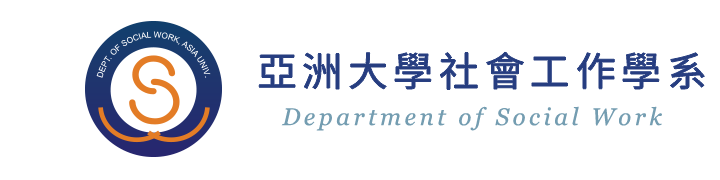 關懷．活力．專業．國際
亞洲大學社會工作學系
輔系之介紹
「輔系」申請方式與申請資格介紹
「輔系」申請方式與申請資格：
1.本校各學系二或三年級之學生。
2.申請日前一學期學業成績在原班前50%者(含50%)
3.提出申請後經社會工作學系面談通過者。
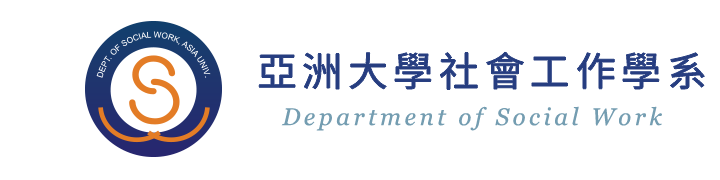 「輔系」修習通過方式及課程規劃介紹
應修學分：21學分
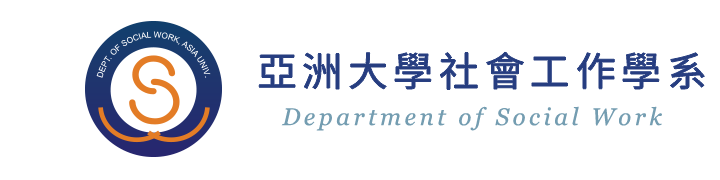 「輔系」修習通過後可考取相關證照之說明介紹
目前輔系完成後尚無法參與社會工作師國考證照，但是卻具有社區工作人員的資格。
輔系完成後，修習碩士班課程時，無須下修大學部課程。
輔系完成後，亦可參與社會行政高普考及其輔導班。
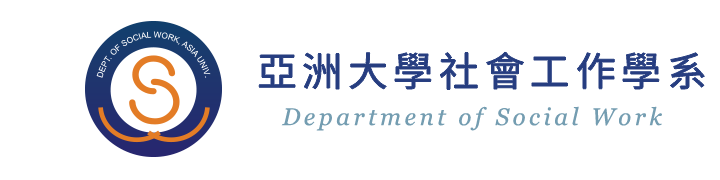 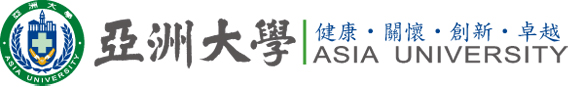 謝謝聆聽敬請指教
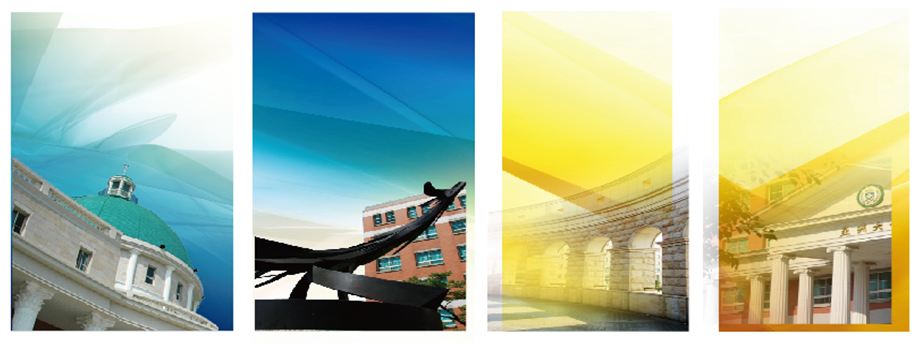